Systems Intelligence and Situational Awareness
Raimo P. Hämäläinen*, Kai Virtanen*’** and Heikki Mansikka* 

*Systems Analysis Laboratory, 
Aalto University, Finland
**Department of Military Technology,
National Defence University, Finland
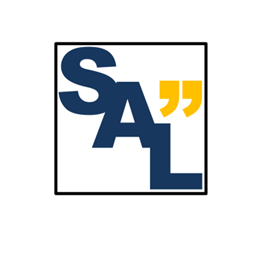 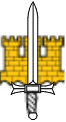 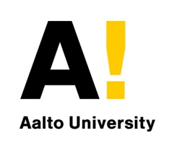 Systems Analysis Laboratory
Themes
Systems in structured decision making
Team situational awareness
Systems in pilot performance 
Artificial Intelligence systems 
Systems Intelligence and  leadership
Why Systems?
We live embedded in systems
Structures of interacting agents 
The whole is more  (or less) than the sum of its parts
Human performance often depends on systems 
The future of military power is increasingly systemic

		How can we act better in systems?
Pilot and U.S. Military Strategist  John Boyd (1927-1997) A Systems Thinker
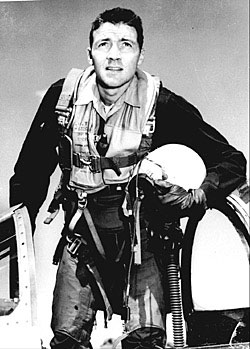 ``All intelligent organisms and organizations undergo a continuous cycle of interaction with their environment``

Relevance in Air Power and Leadership today?
Structured Decision MakingThe OODA Loop
Observation: the collection of data 
Orientation: the analysis and synthesis of data to form one's    current mental perspective 
Decision: the determination of a course of action based on one's current mental perspective
Action: the physical playing-out of decisions
	
Can be automatized when the situation is well defined
OO-Problems when the situation is unclear or ill-structured
Observe-Orient-Decide-Act The OODA Loop
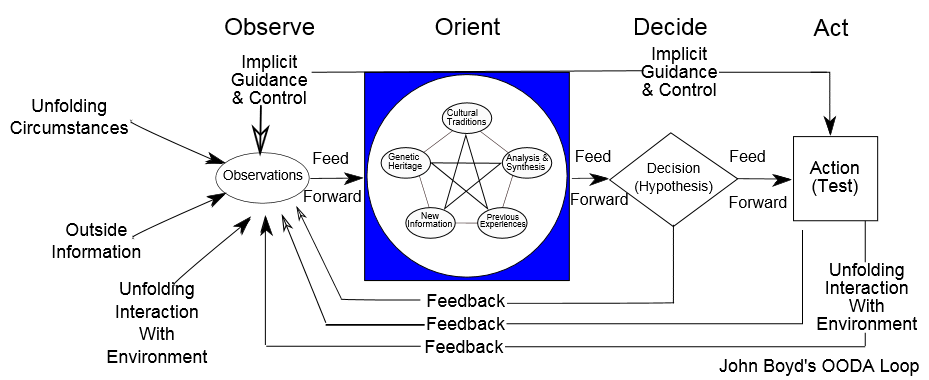 Picture by  Patrick Edwin Moran
Observe-Orient-Decide-Act The OODA Loop
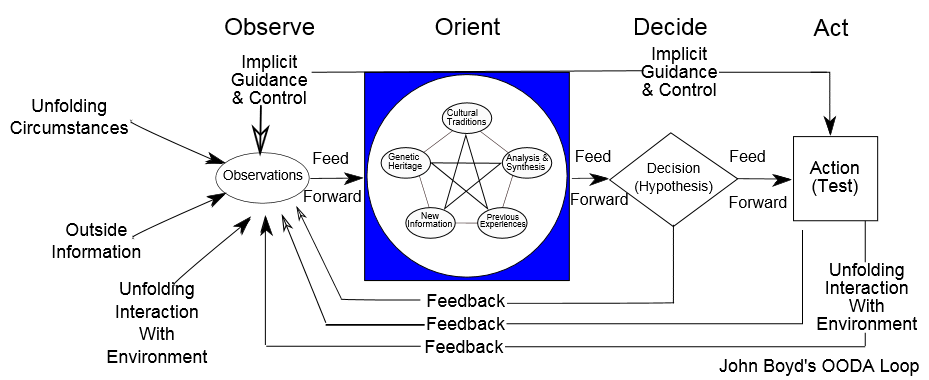 Picture by  Patrick Edwin Moran
Situational Awareness (SA) in Decision Making Endsley 1995
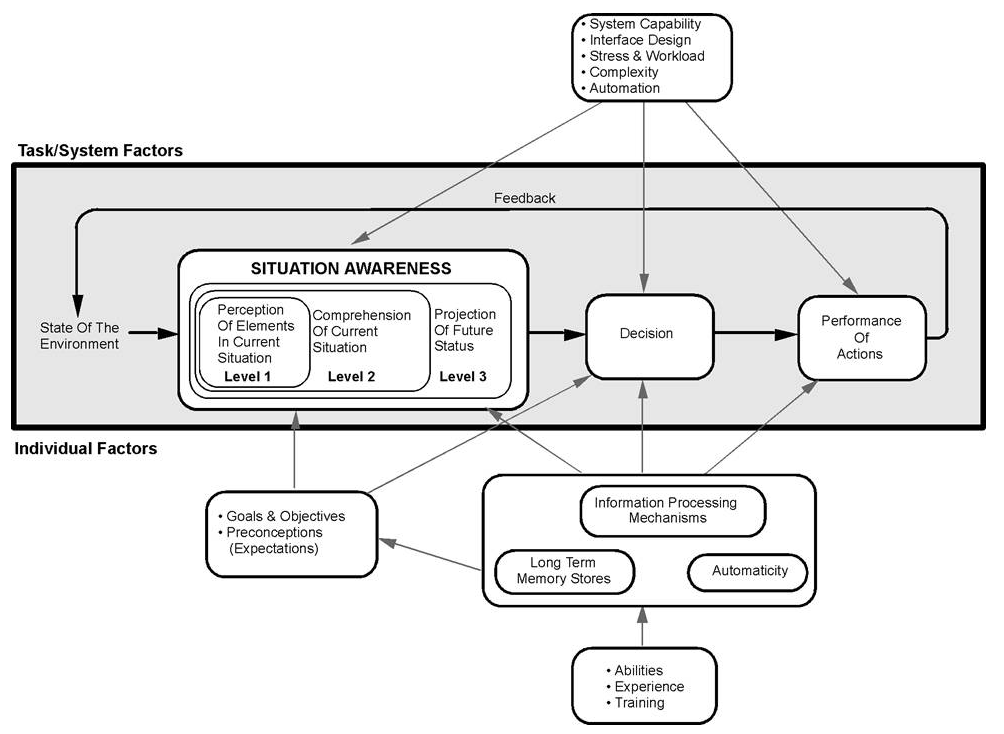 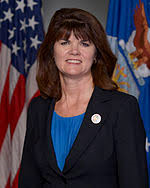 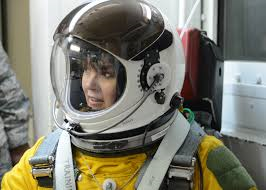 Dr. Mica Endsley 
Former Chief Scientist of the US. Air Force
Orientation and Mindset Determine What You Can Observe
The OODA Loop: Observations depend on  situational awareness and mental model
Situational Awareness: Perception depends on goals and preconceptions

You do not see things if you do not know they exist

How to deal with Black Swans – Unknown Unknowns  A problem in automated algorithmic warfare?
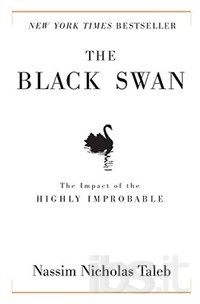 2007
2007
We Make Decisions in Teams:Team Situational Awareness
A team is a system with social dynamics related to 
	Communication 
	Attunement and coordination with others 
	Creation of trust
Team situational awareness:
	Seeing oneself as a member of the team  
	Understanding that the mental models/situational 	awareness of others can differ
	Creation of a shared mental model is essential
A 4-ship is a complex human-machine team
Team SA in air combat is still a research challenge
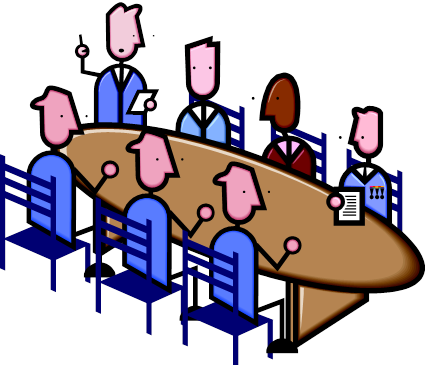 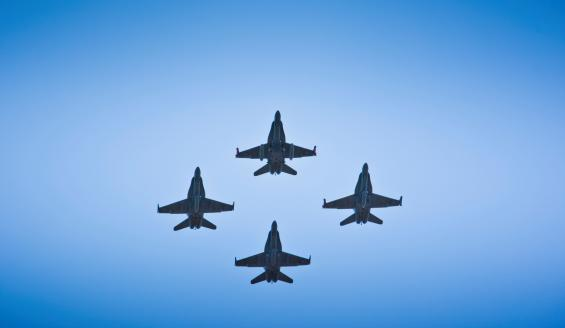 Systems Intelligence  Saarinen and Hämäläinen  2004 http://systemsintelligence.aalto.fi/
``Intelligent behaviour in the context of complex systems involving interaction and feedback``

``Seeing oneself as being part of the overall system including  both the technical and human  elements``
``Understanding that structures can create behaviour``
`
`By considering the overall system one looks for intelligent ways of acting ``
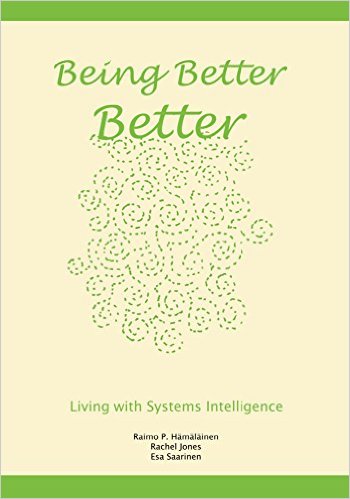 Creating team SA in 4-ships is a realization of systems intelligence
Research on Team SA of 4-ships in Air CombatMansikka, Virtanen and Harris 2018b,c
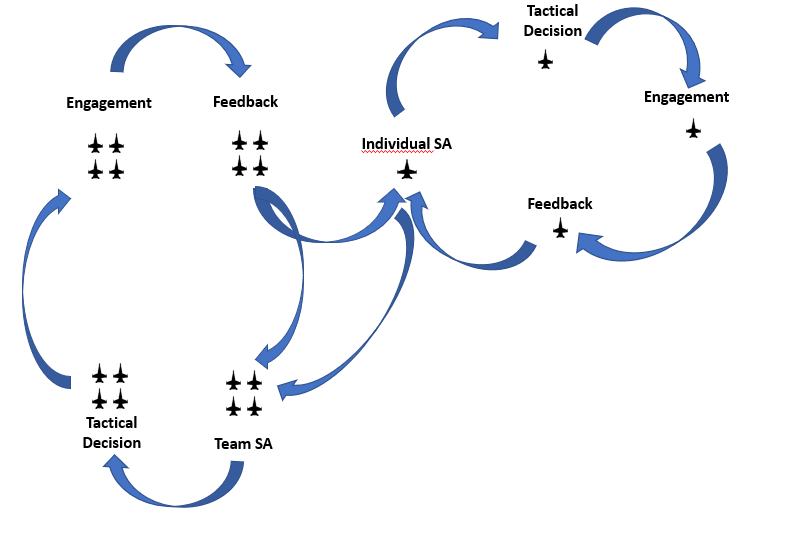 Developement of Team SA measurement methodology

About 300 Team SA knowledge components identified
Systems Perspective on System Effectiveness Mansikka, Virtanen and Harris 2018a
In the human-machine system of a 4-ship, 
the output is a function of pilots’
Performance
Situational awareness 
Mental workload

All need to be considered when improving the human-machine output
Development of System Effectiveness Mansikka, Virtanen, Harris and Salomäki 2018
Pilots’ performance, situational awareness and mental workload are considered in each phase of the development process
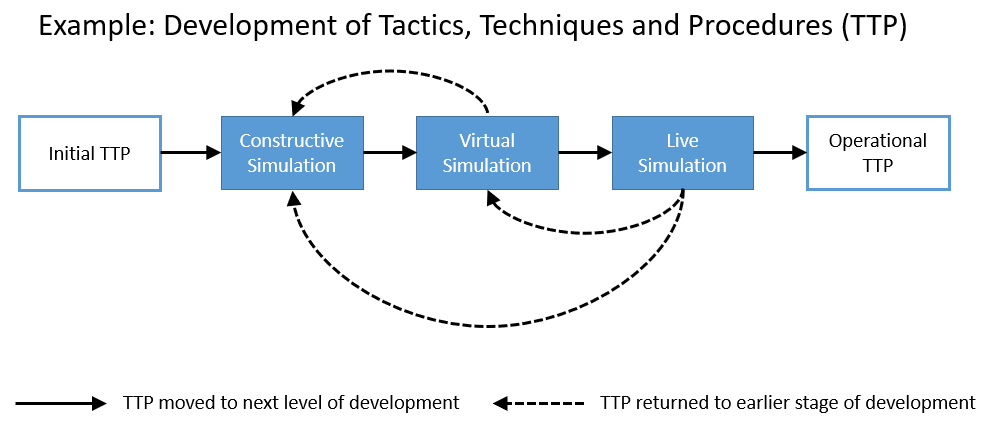 31.10.2018
14
Understanding Human Elements in Human-Machine Systems
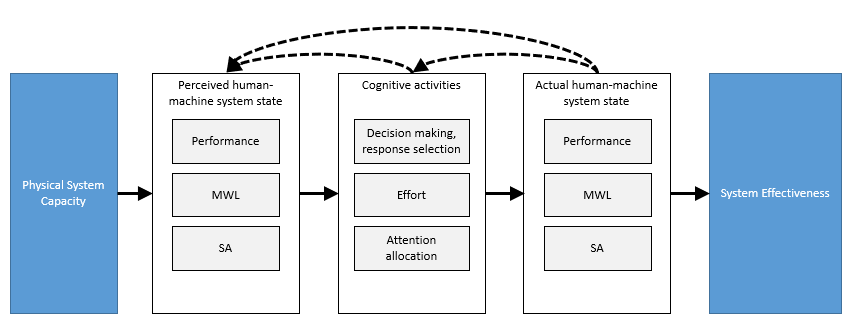 Ref.: Mansikka, Virtanen and Harris 2018c
Cognitive Challenges in Decision Making
Thinking Fast (System 1: Automatic Instinctive) and Slow ( System 2: Conscious Deliberating) (Stanovitch, Kahneman)
Decision theory is not enough to explain human choices
Bounded rationality (Simon)
Heuristics (Gigerenzer)
Prospect theory: Gains and Losses seen
     differently (Kahneman and Tversky)
Cognitive biases
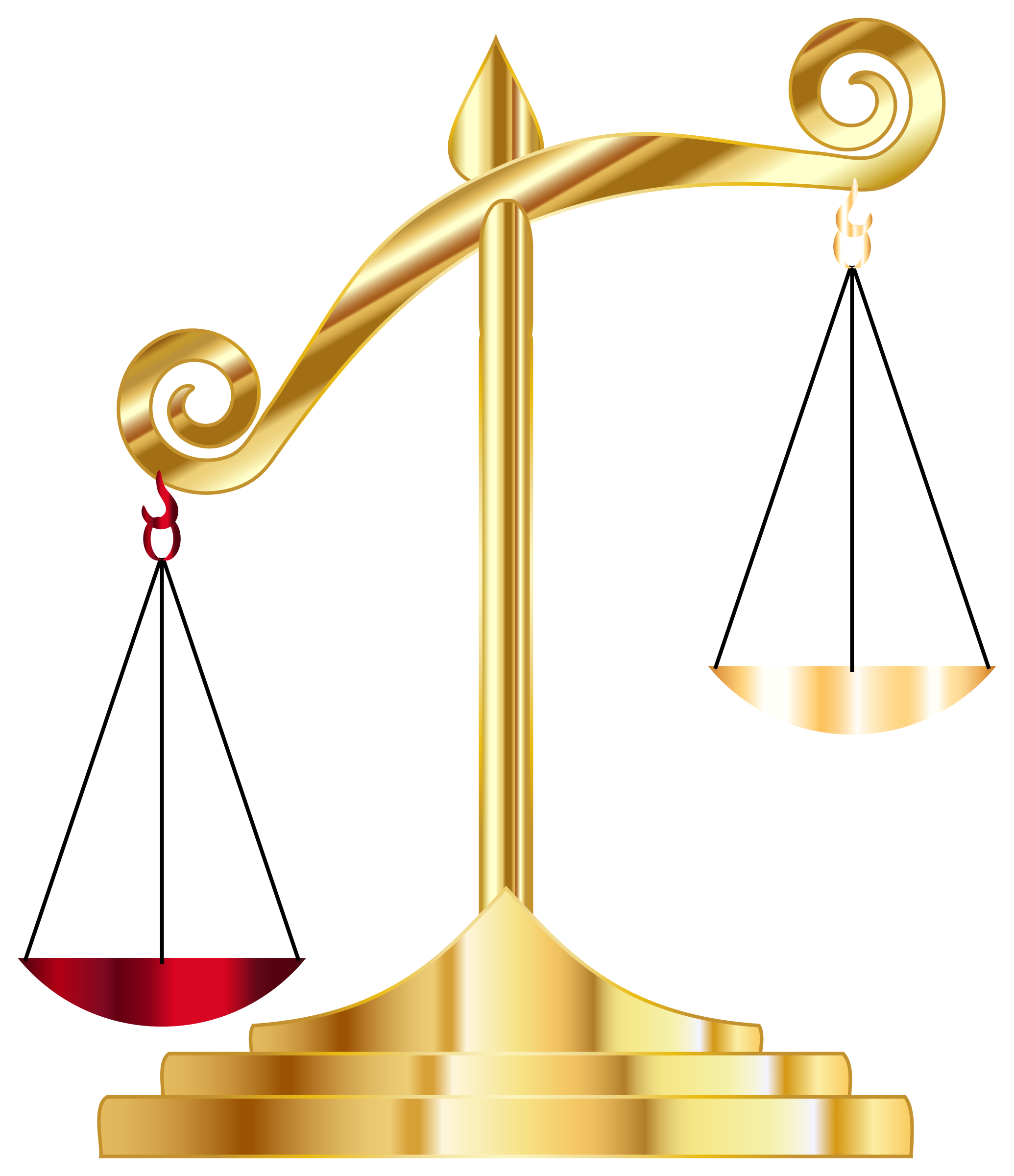 1 unit 
Gain
1 unit  
Loss
Decision Making is Not Logic Only
Emotional brain areas are needed in decision making
Brain imaging research on decision making – neuroeconomics:
In risk decisions both emotional and logical brain areas are activated
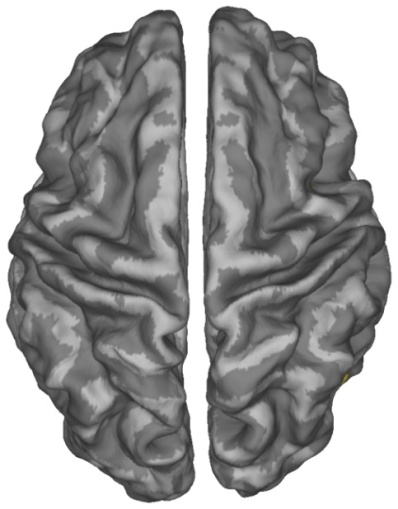 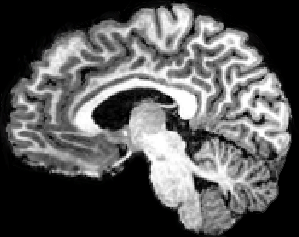 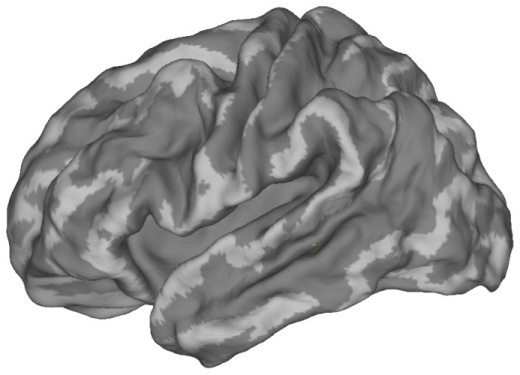 Cognitive Biases Related to SA
Anchoring: we are  influenced by numbers or objects that we see first
Cognitive Dissonance:  we try to believe in two incompatible things at the same time
Confirmation Bias: we interpret evidence to 
      support our prior beliefs

Group Think:  strive to consensus without 
     critical evaluation of alternative viewpoints, 
     Risk when: Group is cohesive,  external threats 
        Bay of Pigs, Janis 1972
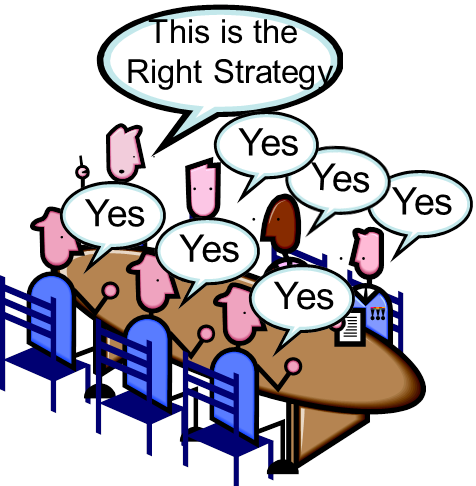 Cognitive Biases Can Enter Artificial Intelligence (AI) SystemsTraining data can be biased
Anchoring:  Situational data used around a biased anchor
Cognitive Dissonance: Belief that the data used is representative of the situation 
Confirmation Bias: The data worked 
     well in earlier situations
Data can be contaminated by enemy
Missing Black Swan data
Situational system awareness is needed
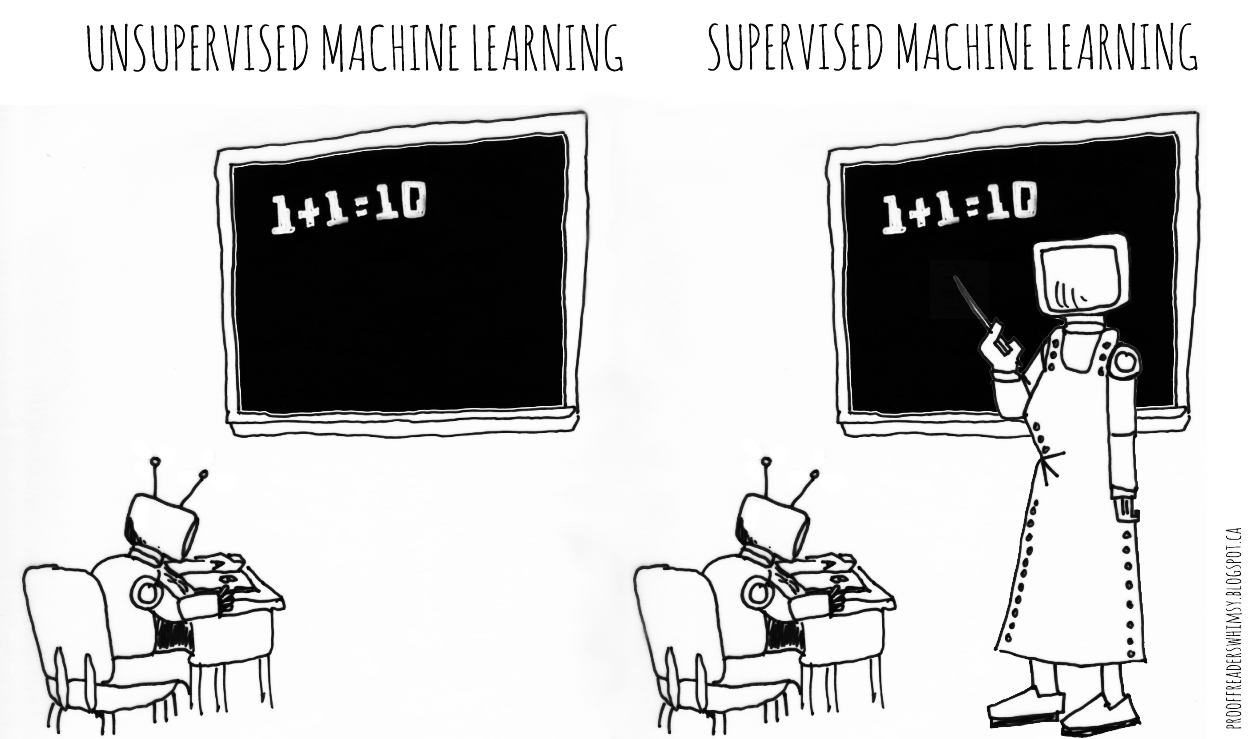 Picture by David Taylor
Situational Awareness in Leadership
Organizations are systems in which one solves problems
How one frames the system defines the problem and the solutions one can see
Situational Awareness needs System Awareness not only data

In leadership challenges  relate to human interactions :
-Emotional Intelligence: ability to deal with emotions
-Systems Intelligence: ability to deal with systems including  emotional systems
Emotional Intelligence
Salovey and Mayer 1989, Goleman 1995
llll
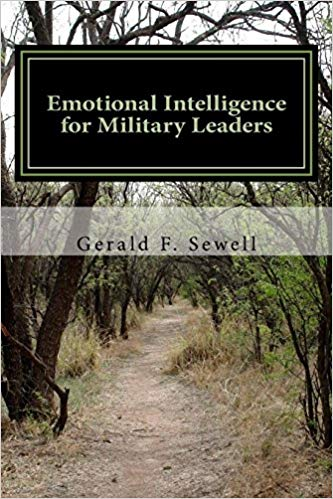 Perceiving emotions
         Including the ability to identify one's own emotions
 Using emotions
 Understanding emotions
 Managing emotions
You cannot prevent or eliminate emotions 
but you can act intelligently with emotions

Emotional intelligence is suggested to be
 a military leadership competence
2014
Systems Intelligence  Saarinen and Hämäläinen 2004http://systemsintelligence.aalto.fi/
Ability to see and understand systems 
Looking for systemic leverage points 
Understanding that structures can create behaviour 
Ability to take efficient actions 
Taking into account social systems
Embedding  emotional intelligence
Active self-leadership
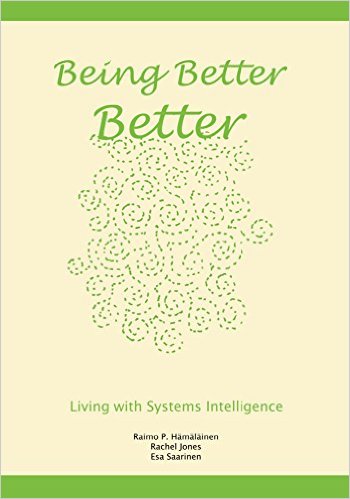 Is SI a core military leadership competence?
The SI Self Evaluation TestSome of the 32 questions
Questionnaire is available on the web: http://systemsintelligence.aalto.fi/
8 Factors of Systems Intelligence
Based on psychometric analysis
Törmänen, Hämäläinen and Saarinen 2016
Attunement
Systemic Perception
Perceiving
Spirited Discovery
Positive Attitude
Attitude
Wise Action
Reflection
Thinking
Acting
Positive Engagement
Effective Responsiveness
SI Results and Feedback
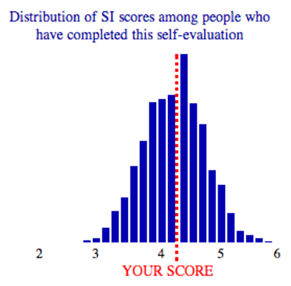 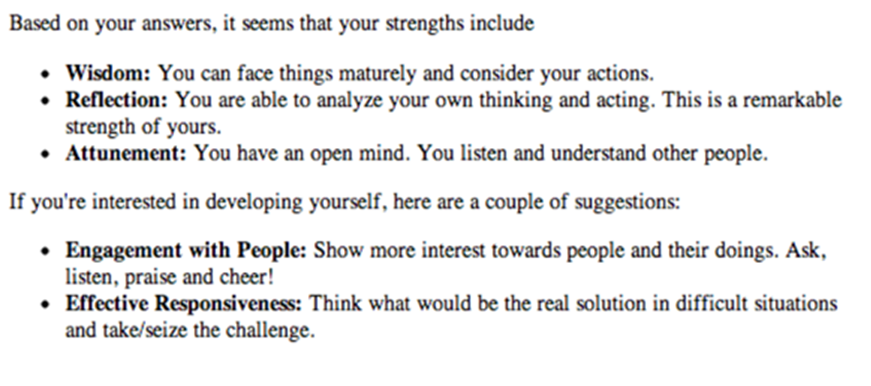 ~ 3000 answers
Who is High in SI?
Gender: Little difference
Age improves your SI
Managers are higher in SI
Military?
Managers Score Higher in all SI Factors
Especially in Systemic Perception, Spirited Discovery, Positive Engagement and Effective Responsiveness
UK or US residents, N=908
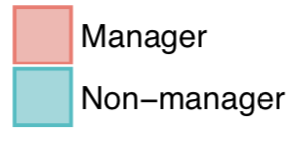 Top Organizations Score Higher in all SI FactorsEmployee rating of the performance of their organization: rated 0-8, rated 10
SI and Work Performance go Hand in Hand
Peer evaluation of a person’s work performance and SI by a colleague
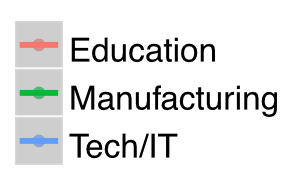 Military? 
Future research
Summary
Situational and System Awareness form the basis of decision making 
SA and decision making are not data only but have  a human component too
In leadership the human component is essential
Adopting the Systems Intelligence perspective can help in building and maintaining SA and in taking intelligent actions
More research on SI in military and in Air Power would be interesting
References
R.P. Hämäläinen and E. Saarinen, “Systems intelligence - The way forward? A note on Ackoff’s ‘why few organizations adopt systems thinking,’” Syst. Res. Behav. Sci., vol. 25, no. 6, pp. 821–825, 2008.
R.P. Hämäläinen, R. Jones, and E. Saarinen, ”Being Better Better - Living with Systems Intelligence,” Aalto University Publications, CROSSOVER 4/2014.
H. Mansikka, K. Virtanen, and D. Harris, “The dissociation between mental workload, performance and task awareness in pilots of high performance aircraft,” IEEE Transactions on Human-Machine Systems, accepted for publication, 2018a.
H. Mansikka, K. Virtanen, and D. Harris, “Team mental model measure for beyond-visual-range air intercepts,” manuscript, 2018b. 
H. Mansikka, K. Virtanen, and D. Harris, “Relationship of team mental models, mental workload and performance during beyond-visual-range air intercepts,” manuscript, 2018c.
H. Mansikka, K. Virtanen, D. Harris, and J. Salomäki, “Live-virtual-constructive simulation framework for the development, testing and evaluation of air combat tactics, techniques and procedures,” manuscript, 2018.
E. Saarinen and R.P. Hämäläinen, “Systems Intelligence: Connecting engineering thinking with human sensitivity,” in Systems Intelligence - Discovering a Hidden Competence in Human Action and Organizational Life, Espoo, Finland: Helsinki University of Technol., pp. 1–29, 2004.
J. Törmänen, R.P. Hämäläinen, and E. Saarinen, “Systems intelligence inventory,” Learn. Organ., vol. 23, no. 4, pp. 218–231, 2016.